Câu 1: Thời trang thể hiện qua:A. kiểu dáng, màu sắc, chất liệu và đặc điểm của trang phục.B. kiểu dáng, màu sắc, chất liệu và hình ảnh của trang phục.C. kiểu dáng, màu sắc, chất liệu và họa tiết của trang phục.D. kiểu dáng, màu sắc, chất liệu của trang phục.
Câu 2: Phong cách thời trang là cách ăn mặc theo:
A. Nhu cầu thẩm mĩ                                
B. Sở thích
C. Nhu cầu thẩm mĩ và sở thích
D. Số đông.
Câu 3: Vẻ đẹp của mỗi người được tạo nên từ:
A. Phong cách thời trang
B. Cách ứng xử
C. Phong cách thời trang và cách ứng xử
D. Địa vị xã hội
Câu 4: Quy trình lựa chọn trang phục theo thời trang được tiến hành theo mấy bước?
              A. 4                                 B. 5
              C. 7                                 D. 8
Câu 1: Thời trang thể hiện qua:A. kiểu dáng, màu sắc, chất liệu và đặc điểm của trang phục.B. kiểu dáng, màu sắc, chất liệu và hình ảnh của trang phục.C. kiểu dáng, màu sắc, chất liệu và họa tiết của trang phục.D. kiểu dáng, màu sắc, chất liệu của trang phục.
Người ta thiết kế công trình, 
Tôi đây thiết kế áo mình áo ta - Là nghề gì?
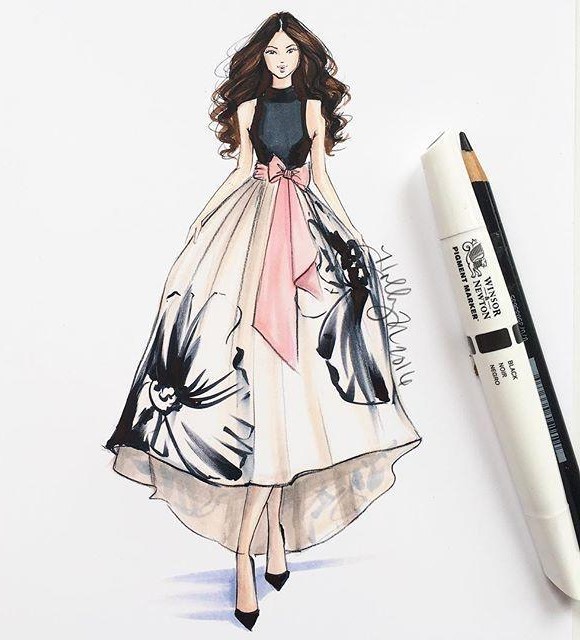 Thiết kế thời trang
Em biết gì về nghề thiết kế thời trang?
Nhà thiết kế thời trang là người sáng tạo ra các mẫu trang phục thể hiện phong cách, tính cách theo các xu hướng thời trang của xã hội để làm đẹp cho con người và cuộc sống.
DỰ ÁN 3:
Em làm nhà thiết kế thời trang
NỘI DUNG BÀI HỌC
02
01
Xây dựng kế hoạch
Giới thiệu dự án
03
04
Thực hiện dự án
Báo cáo dự án
Chia lớp thành 6 nhóm để thực hiện dự án
1. Giới thiệu dự án
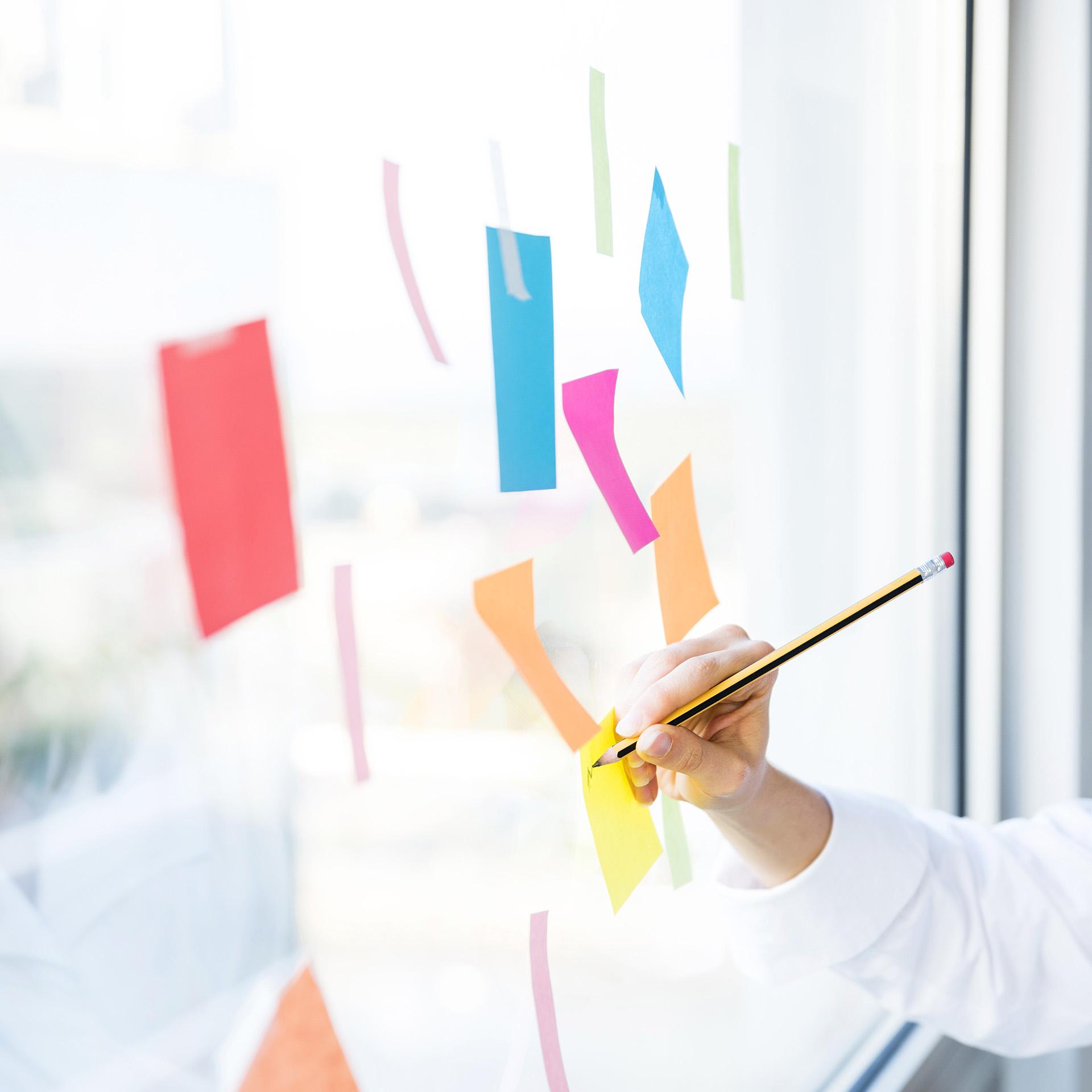 Chủ đề: Em làm nhà thiết kế thời trang.
Mục tiêu: Xây dựng được ý tưởng thiết kế bộ trang phục cho nam và cho nữ.
Nhiệm vụ
Nghiên cứu các xu hướng thời trang của nam nữ.
Xây dựng ý tưởng thiết kế bộ trang phục.
Vẽ minh hoạ bộ trang phục đã xây dựng ý tưởng thiết kẻ lên giấy.
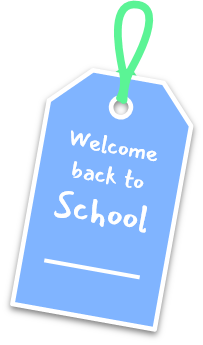 Hoạt động nhóm
2. Xây dựng kế hoạch
Các nhóm thảo luận để lập kế hoạch thực hiện dự án:
Liệt kê các công việc cần làm: nghiên cứu xác định xu hướng đồng phục của học sinh trung học cơ sở, thống nhất kiểu dáng, màu sắc trang phục mà nhóm lựa chọn, vẽ phác thảo bộ trang phục trên giấy, soạn bài thuyết minh ý tưởng thiết kế bộ đồng phục.
03
02
Phân công nhiệm vụ cho các thành viên trong nhóm
Lập kế hoạch thời gian, các mốc thời gian cho từng công việc.
Liệt kê các dụng cụ, vật liệu cần thiết: giấy, màu vẽ, rập thân người.
04
3. Thực hiện dự án
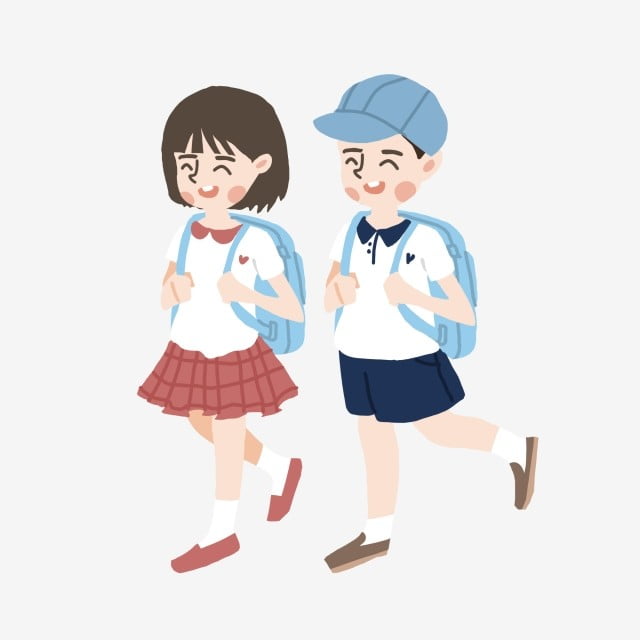 Thiết kế bộ đồng phục cho học sinh trung học cơ sở.
Bộ đồng phục học sinh trung học cơ sở phải đảm bảo các yếu tố cơ bản sau:
Kiểu dáng phù hợp với xu hướng thời trang về đồng phục học sinh.
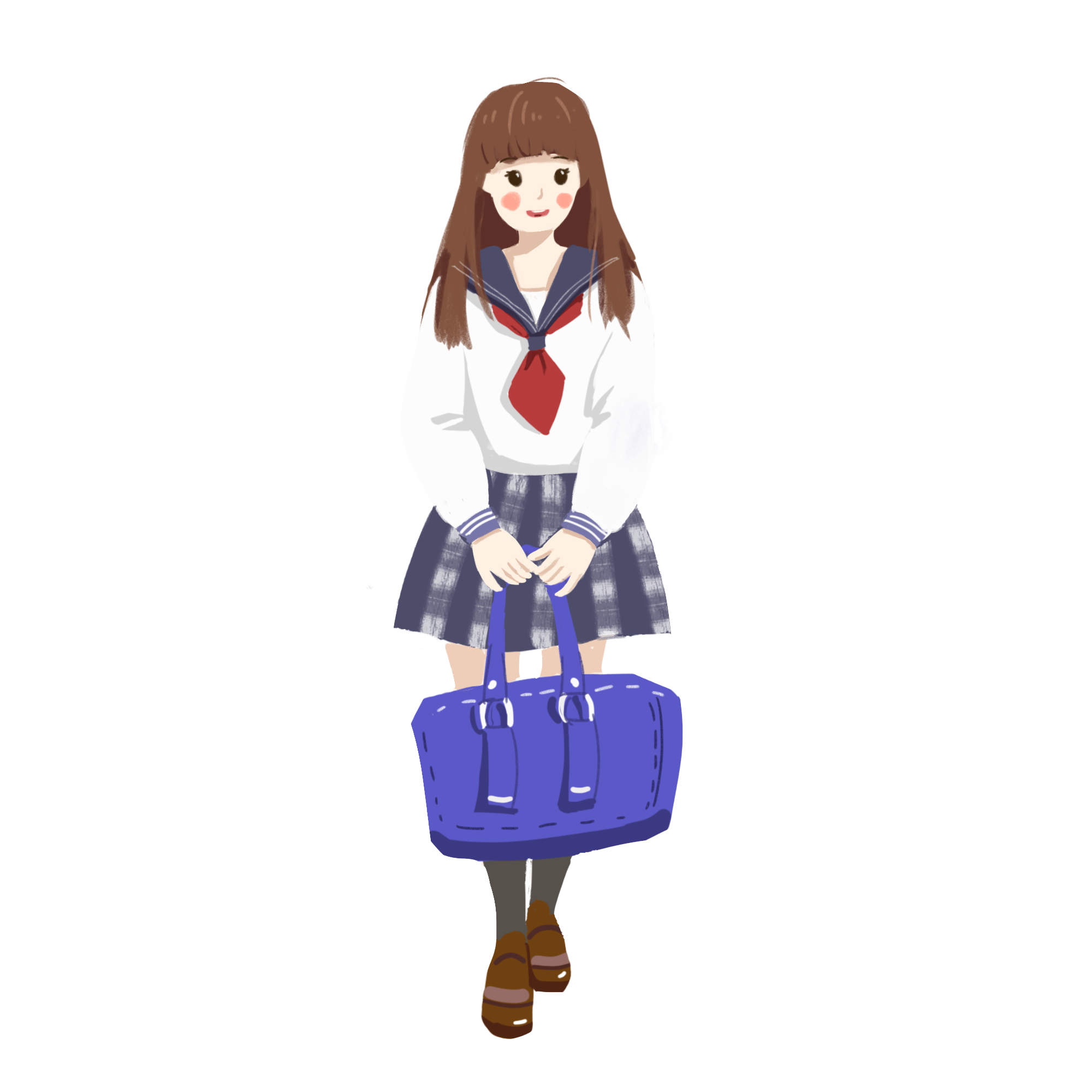 Kiểu may thoải mái, tiện dụng.
Màu sắc và hoa văn (nếu có) phù hợp cho các hoạt động học tập tại trường.
Loại vải thấm hút mồ hôi, dễ giặt, mau khô,..
Các vật dụng đi kèm (mũ, giày, tật,...) đồng bộ với quần áo.
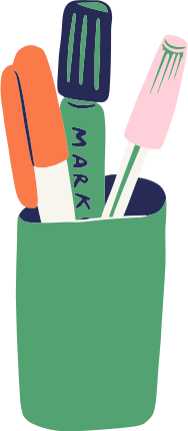 - Quy trình thực hiện dự án gồm các bước chính:
Vẽ phác thảo bộ trang phục lên giấy
Nghiên cứu xu hướng thời trang
Lựa chọn bộ trang phục với các yếu tố: kiểu dáng, màu sắc, hoa văn, vật dụng đi kèm....
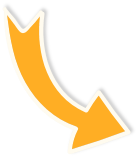 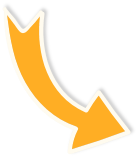 Một số đồng phục tham khảo
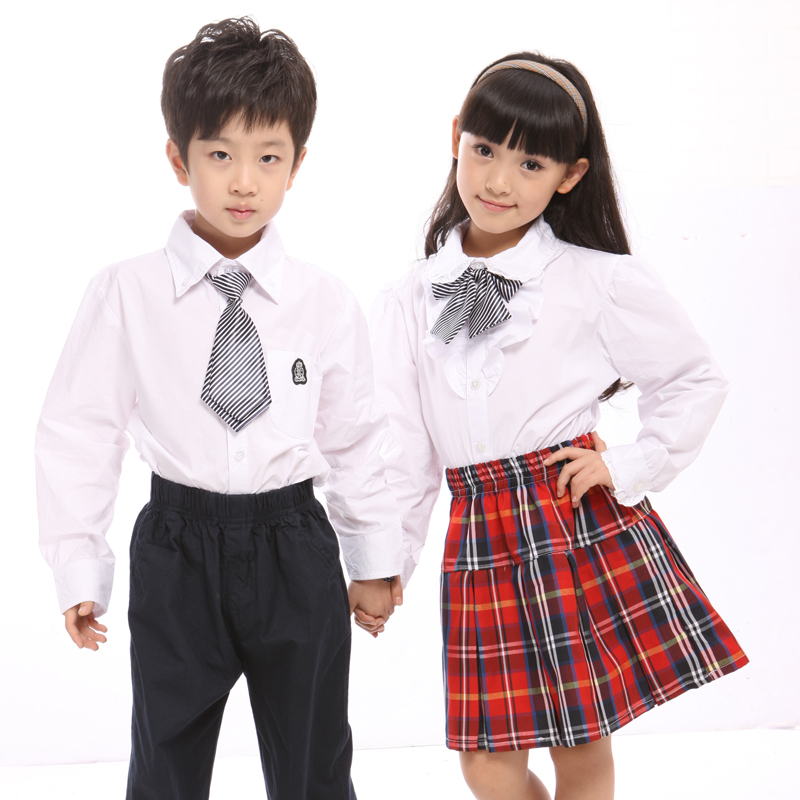 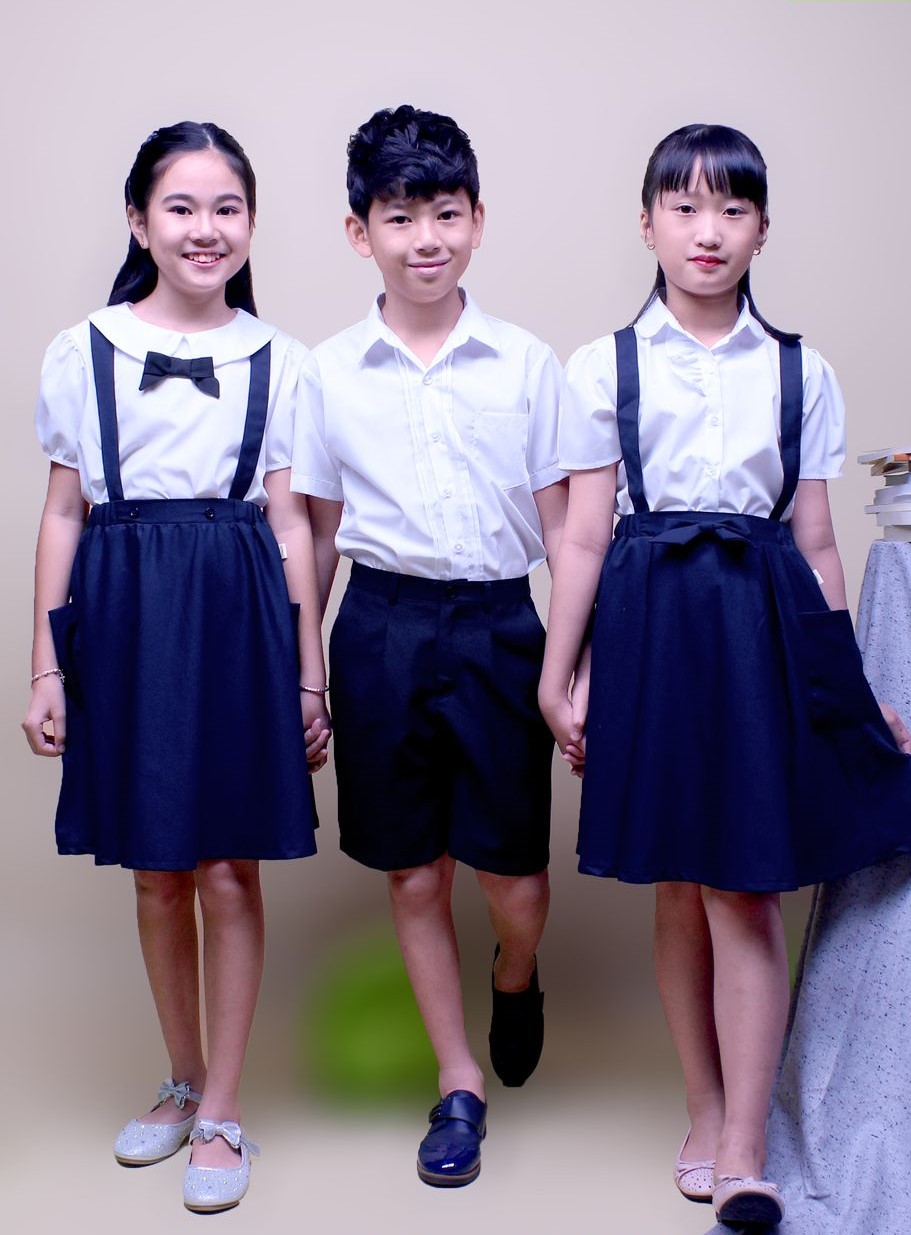 Các nhóm báo cáo kết quả thực hiện dự án của nhóm gồm các mục:
Ý tưởng thiết kế theo xu hướng thời trang;
Ý tưởng chọn kiểu đáng bộ trang phục;
Ý tưởng chọn màu sắc và hoa văn bộ trang phục;
Ý tưởng chọn vật dụng đi kèm (nếu có);
Tự đánh giá quả trình và kết quả thực hiện, rút kinh nghiệm.
4. Báo cáo dự án
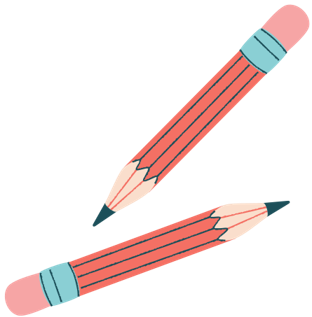 VẬN DỤNG
Đồng phục học sinh trung học cơ sở thường có đặc điểm như thế nào?
Loại vải nào phù hợp để may đồng phục học sinh?
Kiểu may và màu sắc của trang phục như thế nào để phù hợp với các hoạt động học tập và sinh hoạt tại trường?
Bộ đồng phục có họa tiết trang trí ra sao để tạo điểm nhấn và đạt yêu cầu thẩm mĩ?
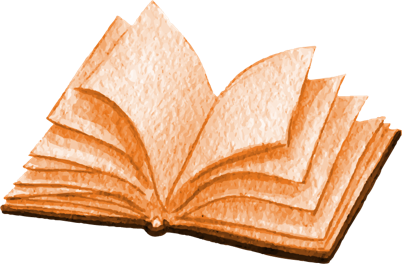 HƯỚNG DẪN VỀ NHÀ
Hoàn thành bài tập vận dụng
01
03
02
Xem trước nội dung bài ôn tập chương 3
Ôn tập kiến thức đã học
HẸN GẶP LẠI CÁC EM Ở TIẾT HỌC SAU!
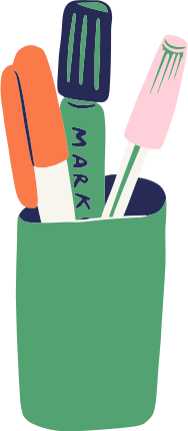